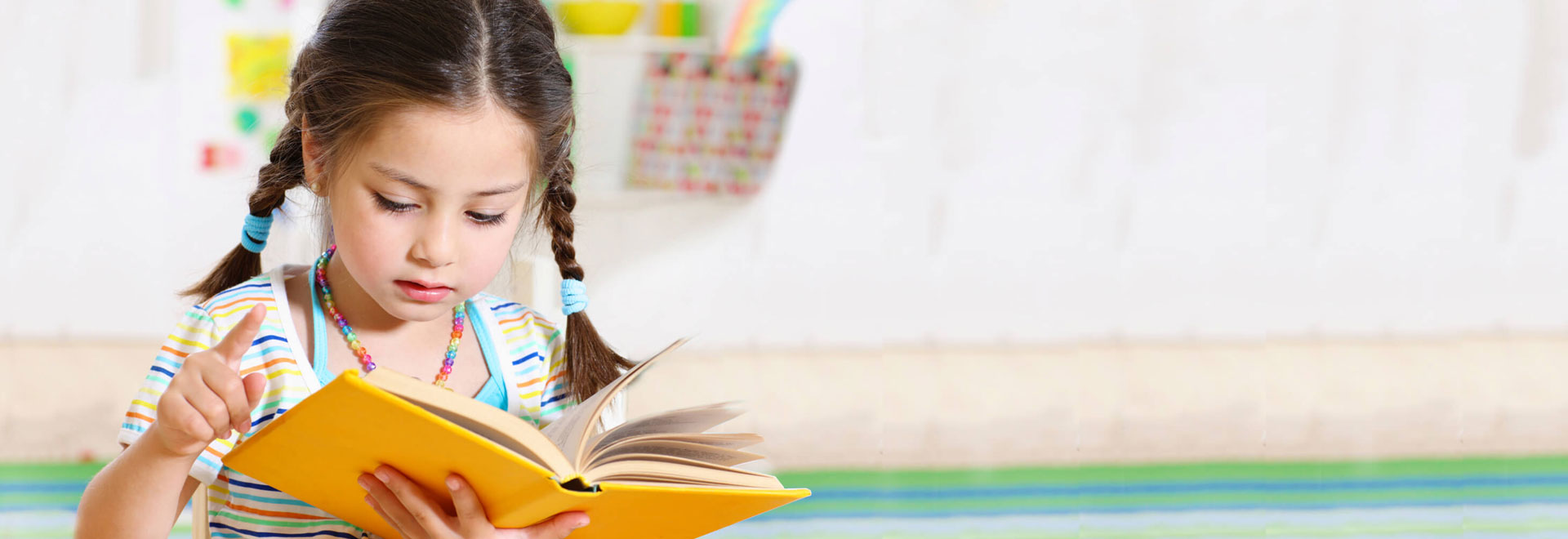 МИР ДОБРОГО ДЕТСТВА
КНИГА ИЛИ ГАДЖЕТ?
МЫ – ДРУЖНАЯ ЧИТАЮЩАЯ СЕМЬЯ
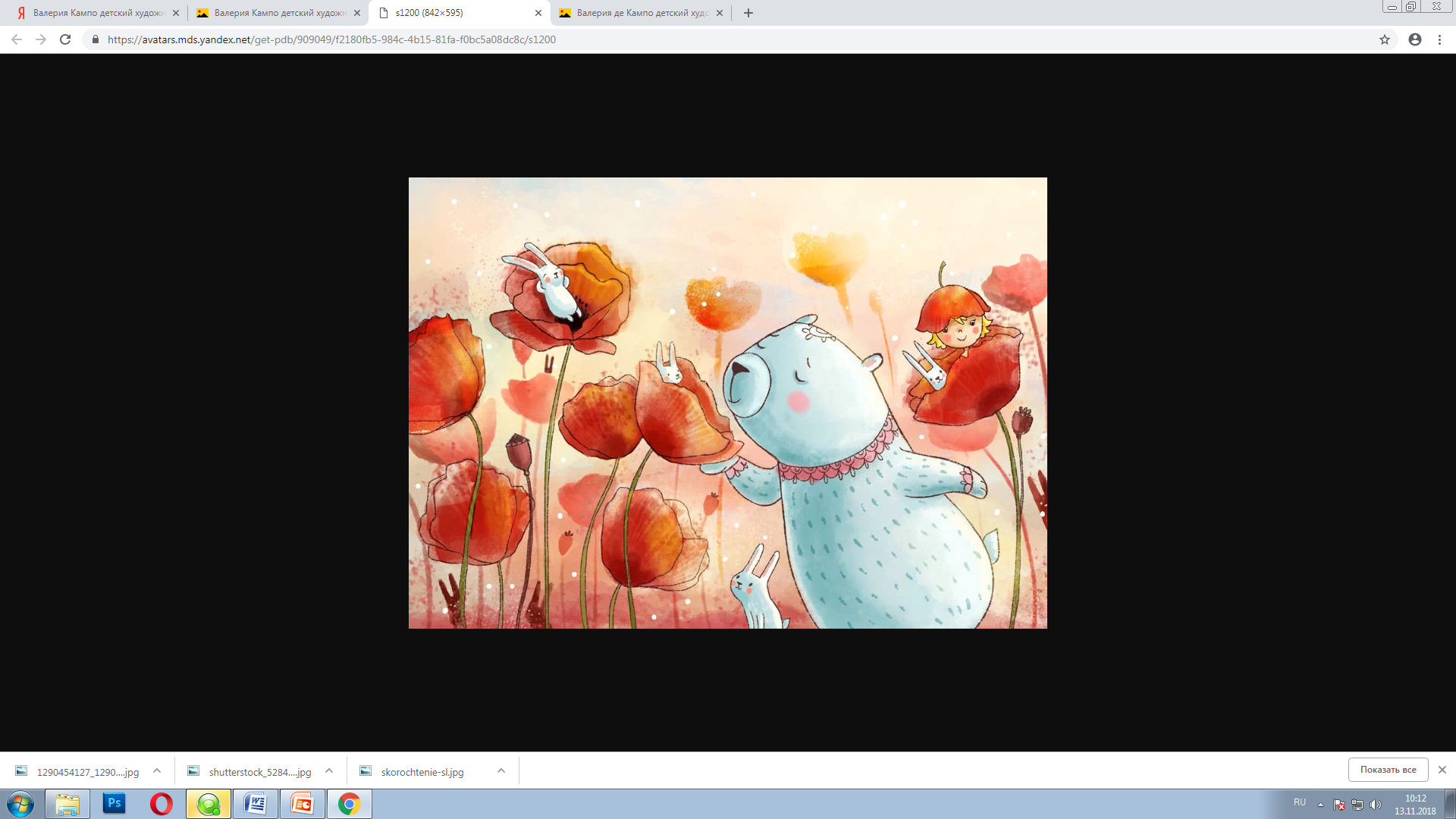 МЫ – ДЕТИ
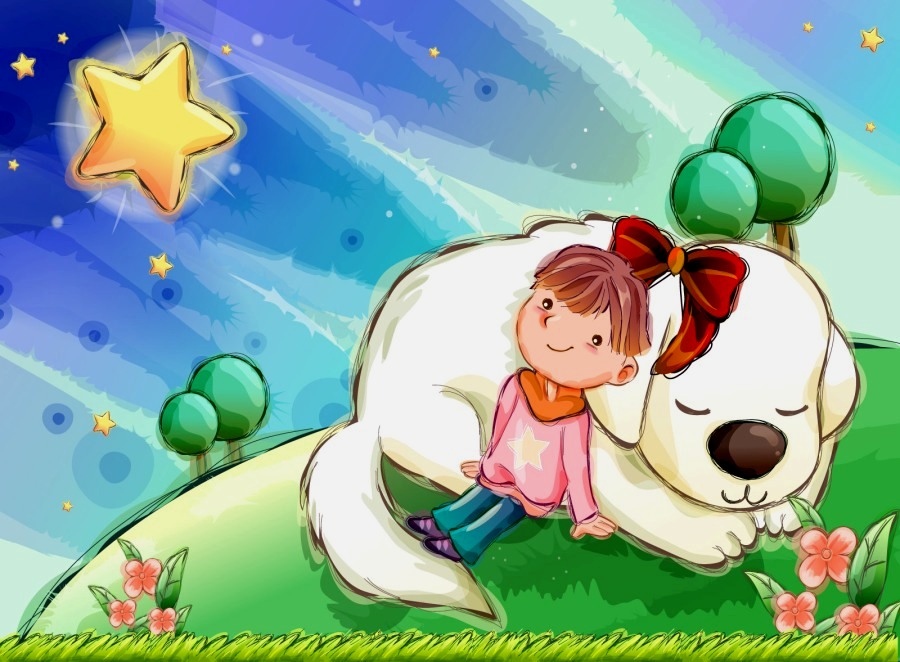 Эксперты детства?
Как вы думаете, кто способен точно понять, что чувствует ребенок?
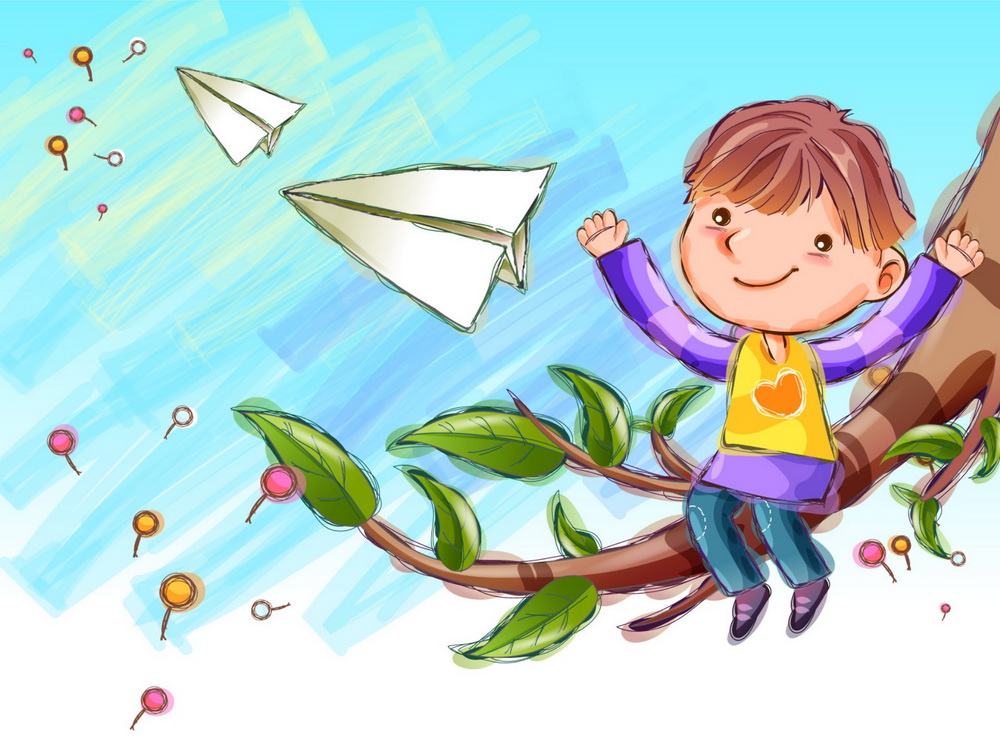 Как вы думаете, любой взрослый может понять ребенка, ведь он сам был когда-то мальчиком или девочкой?
КНИГИ – СПУТНИКИ ДЕТСТВА
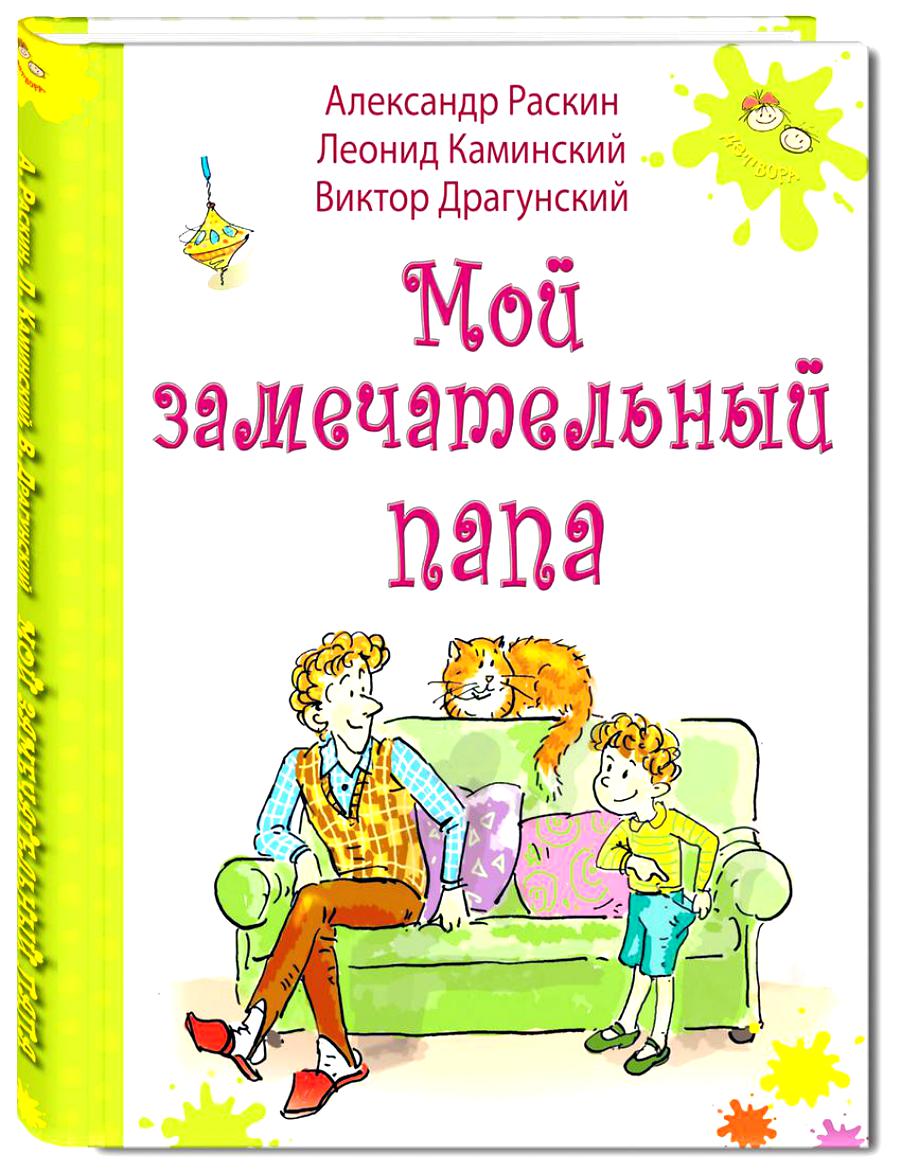 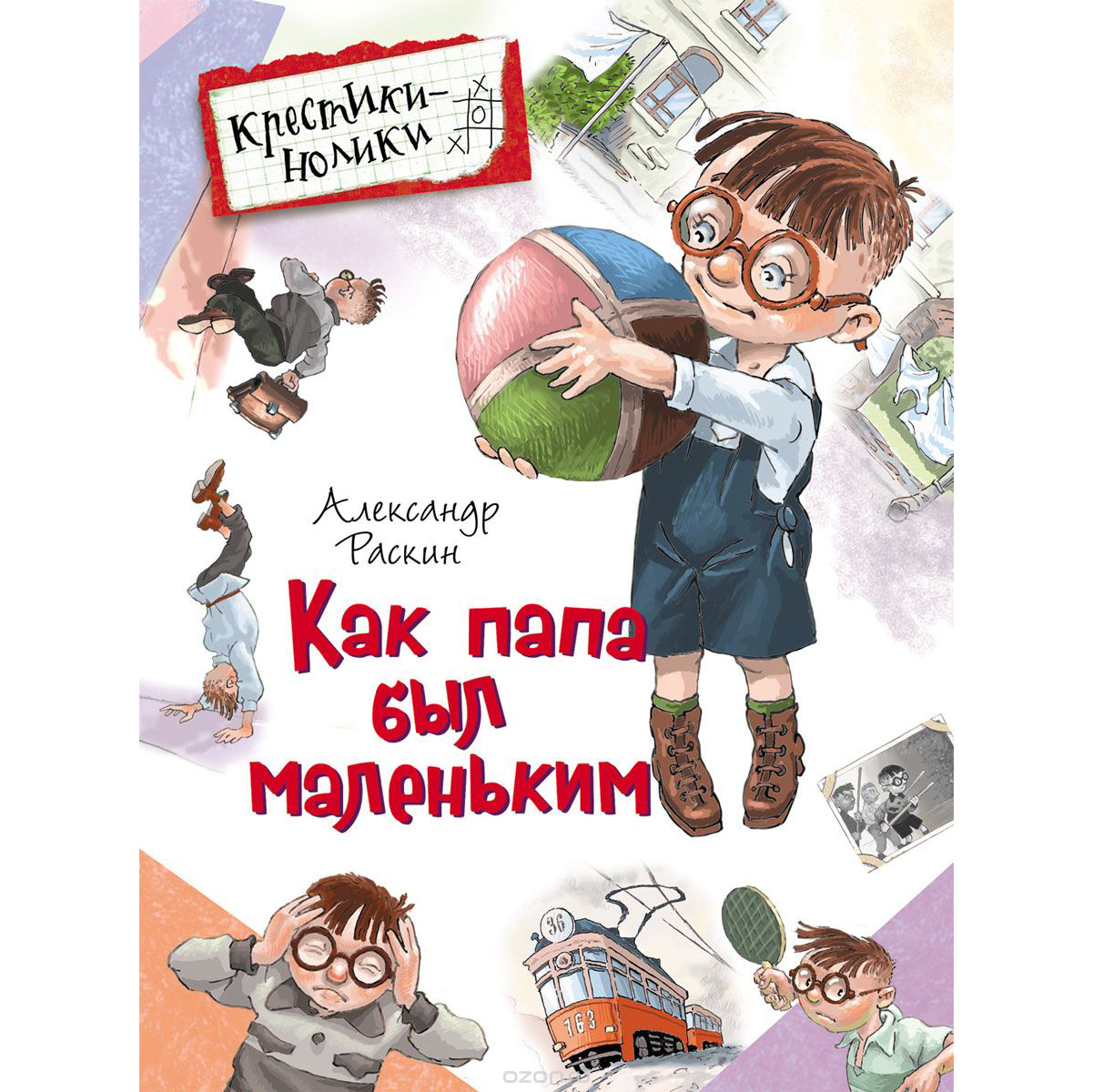 МУЗЫКА – СПУТНИЦА ДЕТСТВА
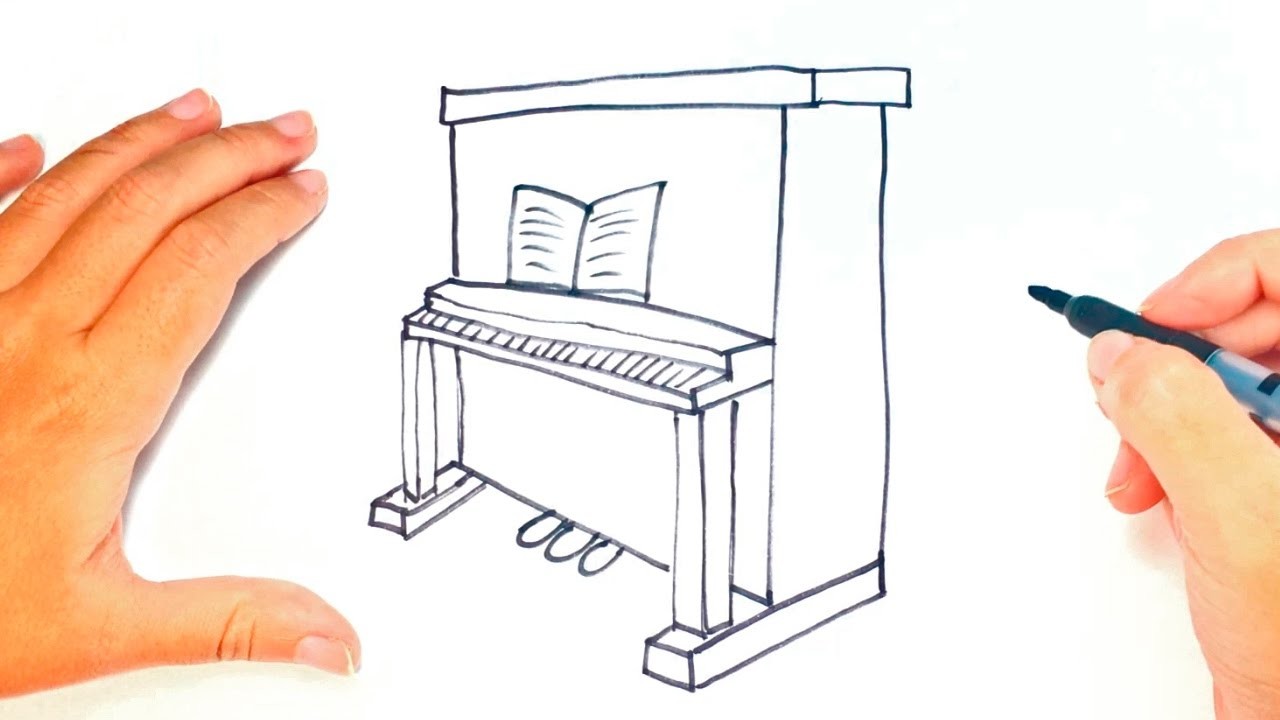 https://jliza.ru/assets/piano/
КНИГИ – СПУТНИКИ ДЕТСТВА
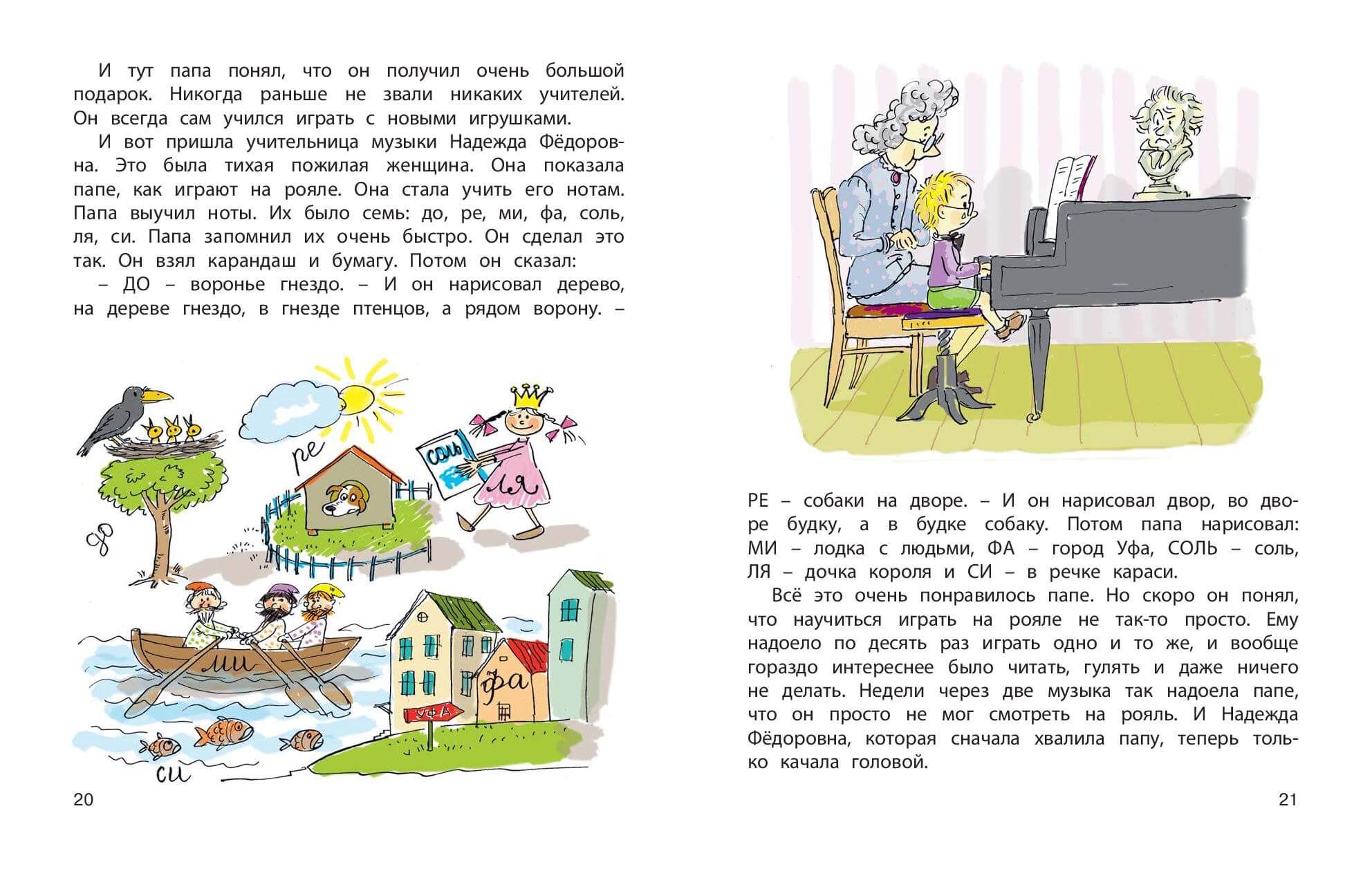 КНИГИ – СПУТНИКИ ДЕТСТВА
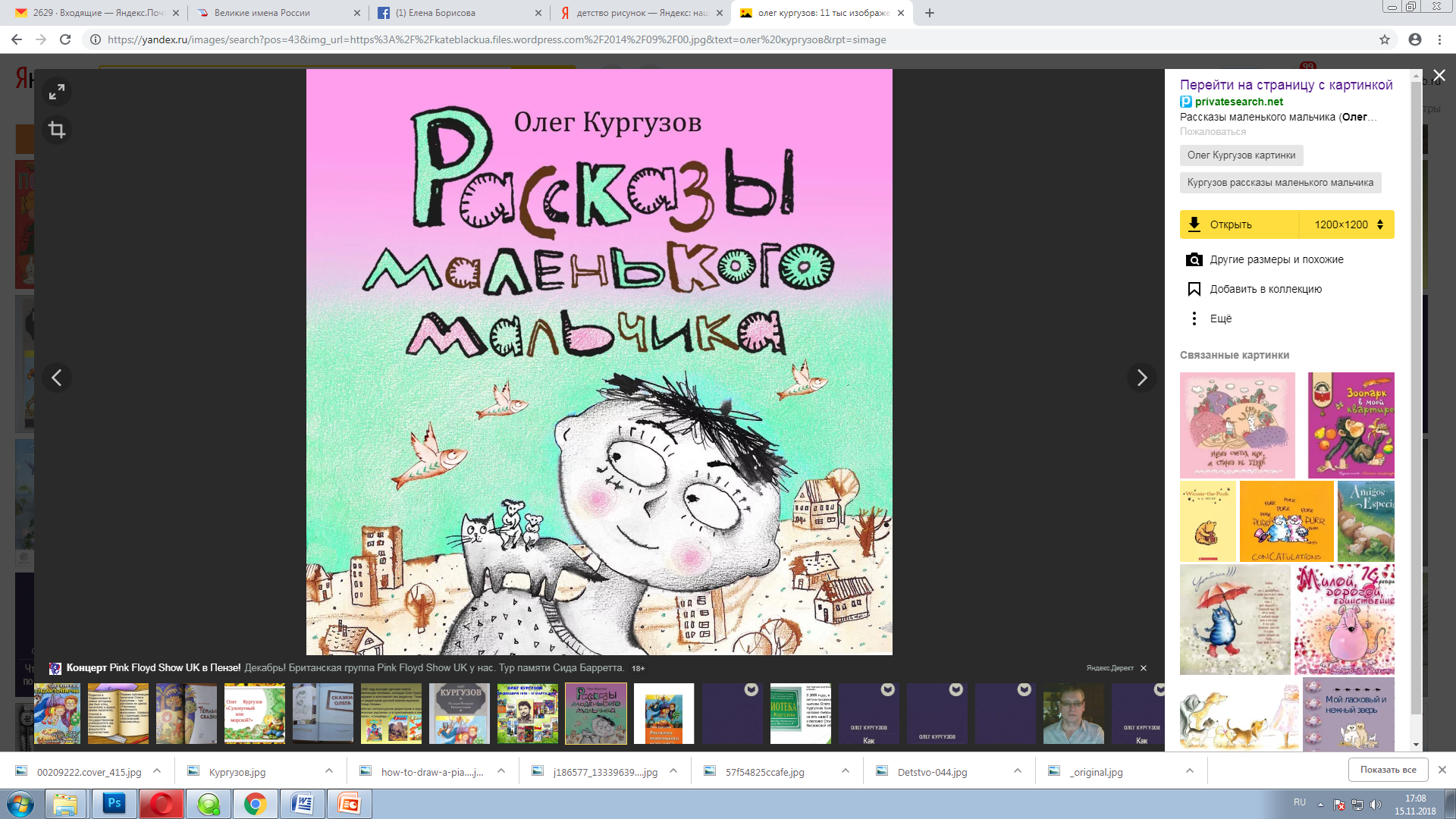 ЖИВОПИСЬ – СПУТНИЦА ДЕТСТВА
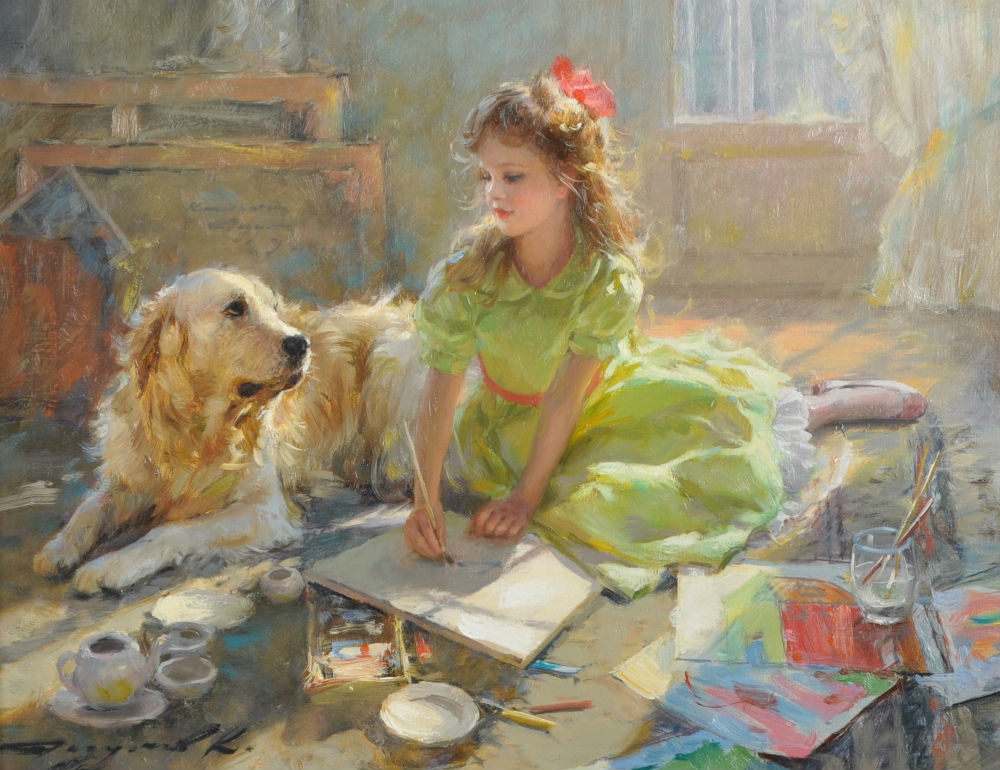 http://www.art-urok.ru/igryi.htm
ЭМОЦИИ  – СПУТНИКИ ДЕТСТВА
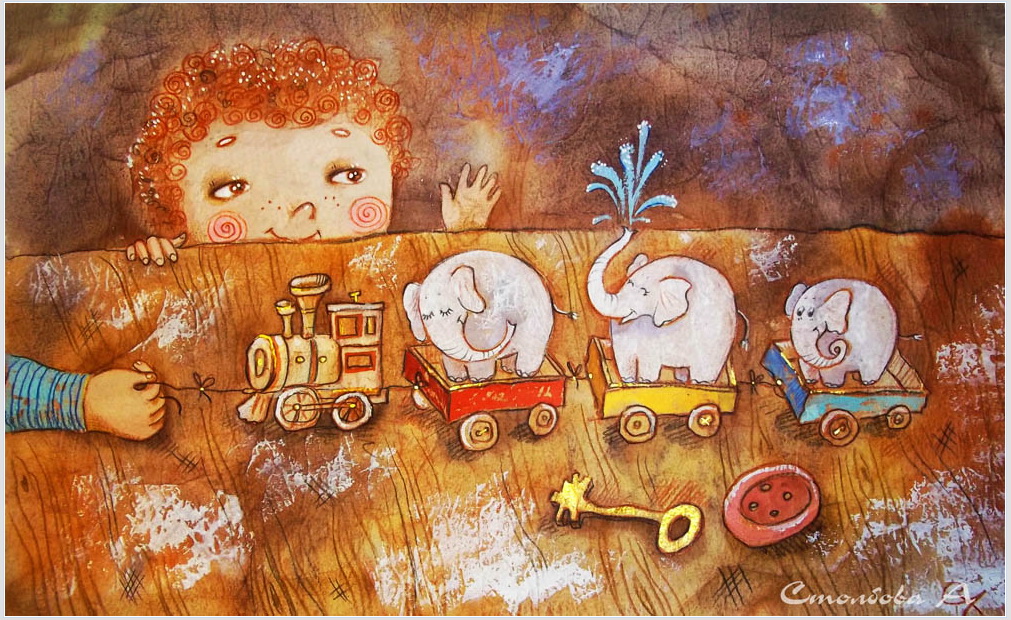 ЛИТЕРАТУРНЫЙ АУКЦИОН
ЧУВСТВА  – СПУТНИКИ ДЕТСТВА
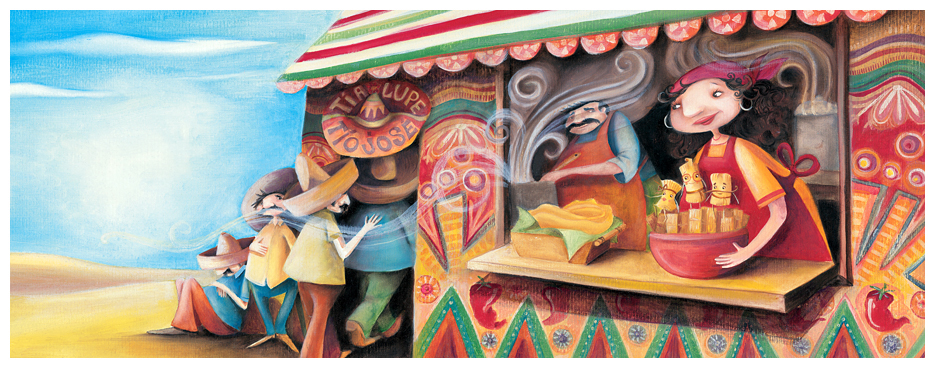 ЧУВСТВА  – СПУТНИКИ ДЕТСТВА
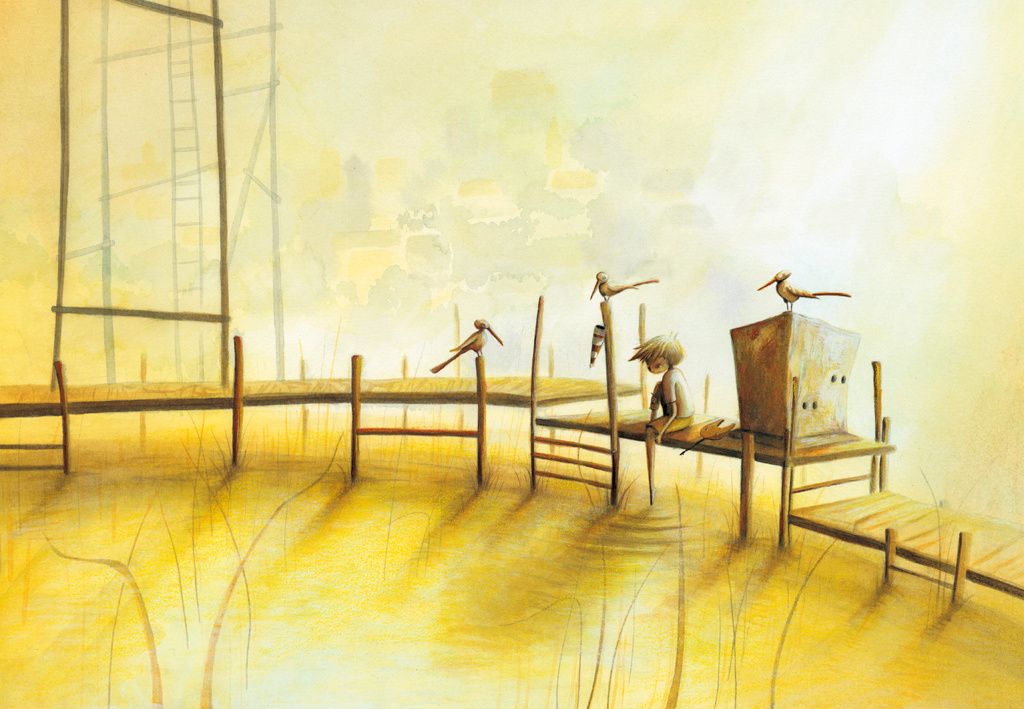 ЧУВСТВА  – СПУТНИКИ ДЕТСТВА
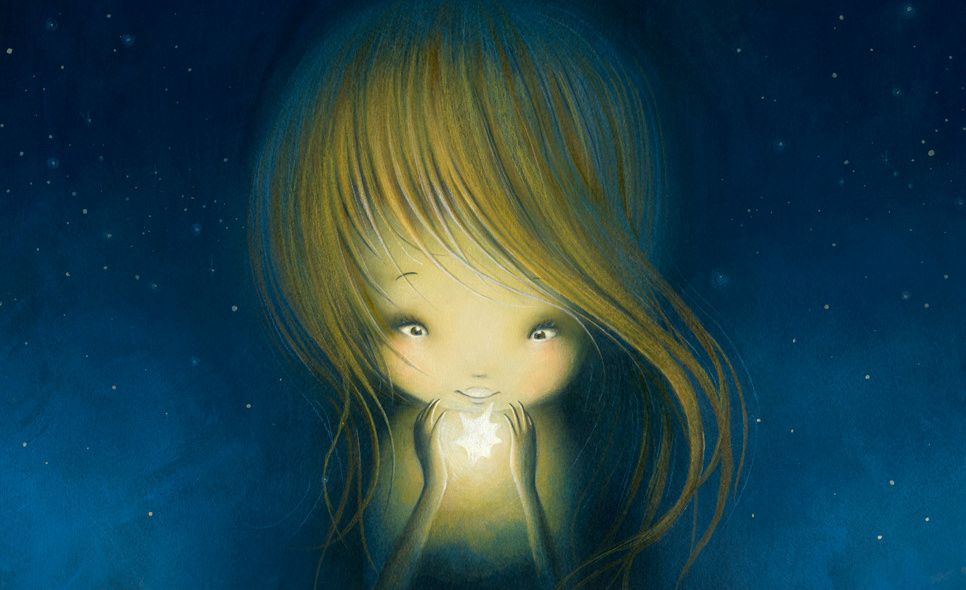 ЧУВСТВА  – СПУТНИКИ ДЕТСТВА
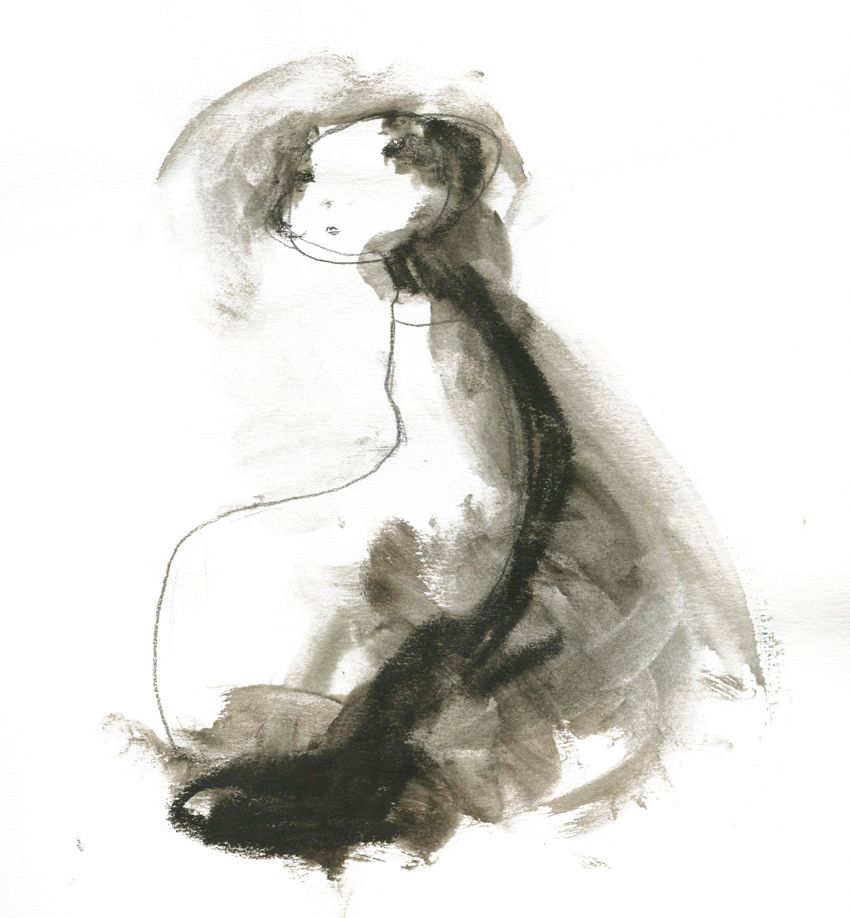 ЧУВСТВА  – СПУТНИКИ ДЕТСТВА
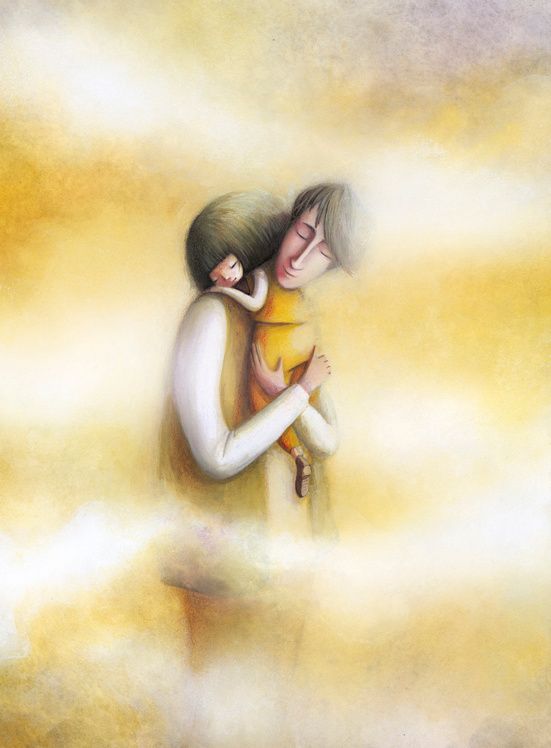 ОТКРЫТИЯ  – СПУТНИКИ ДЕТСТВА
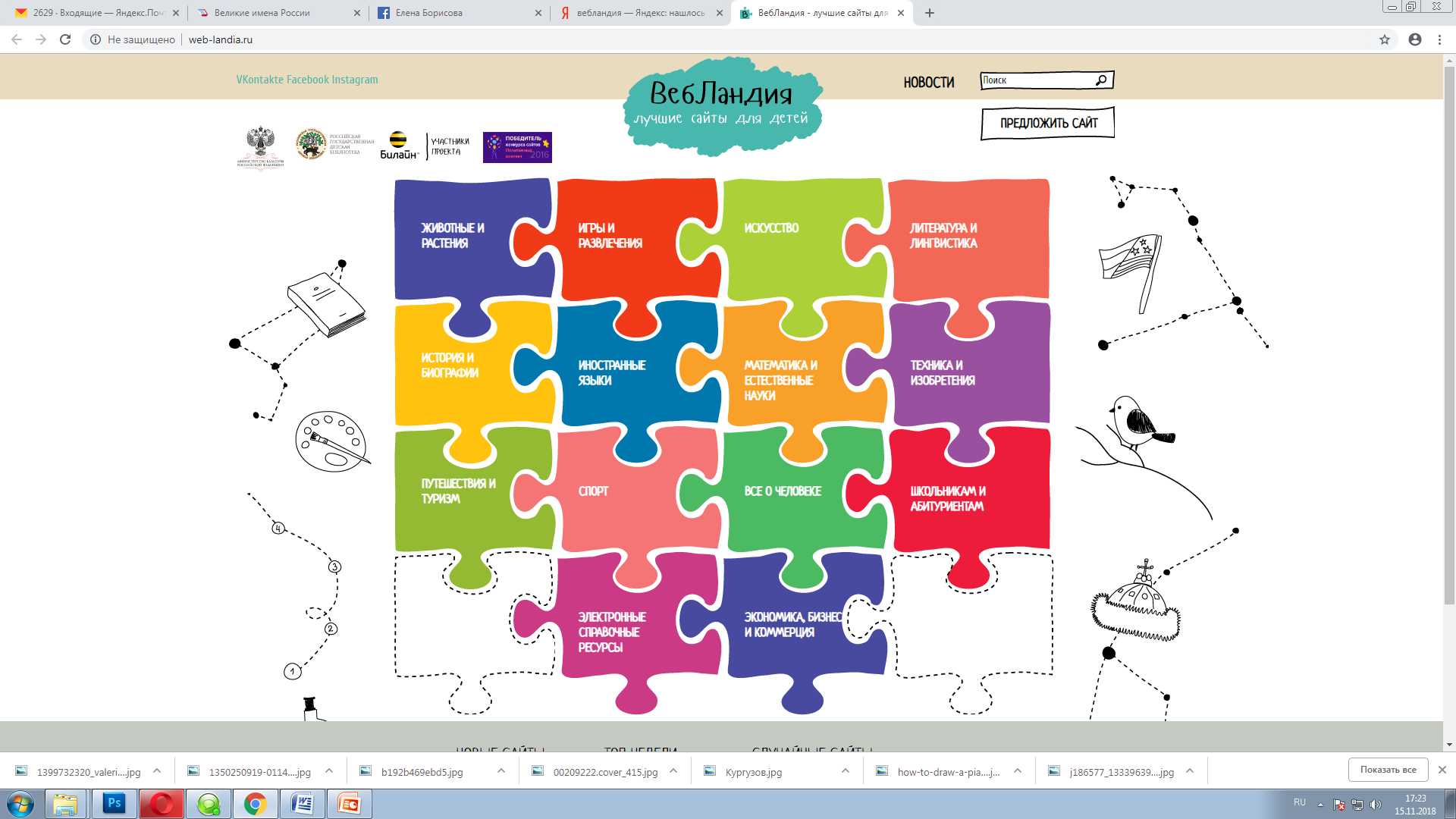 ОТКРЫТИЯ  – СПУТНИКИ ДЕТСТВА
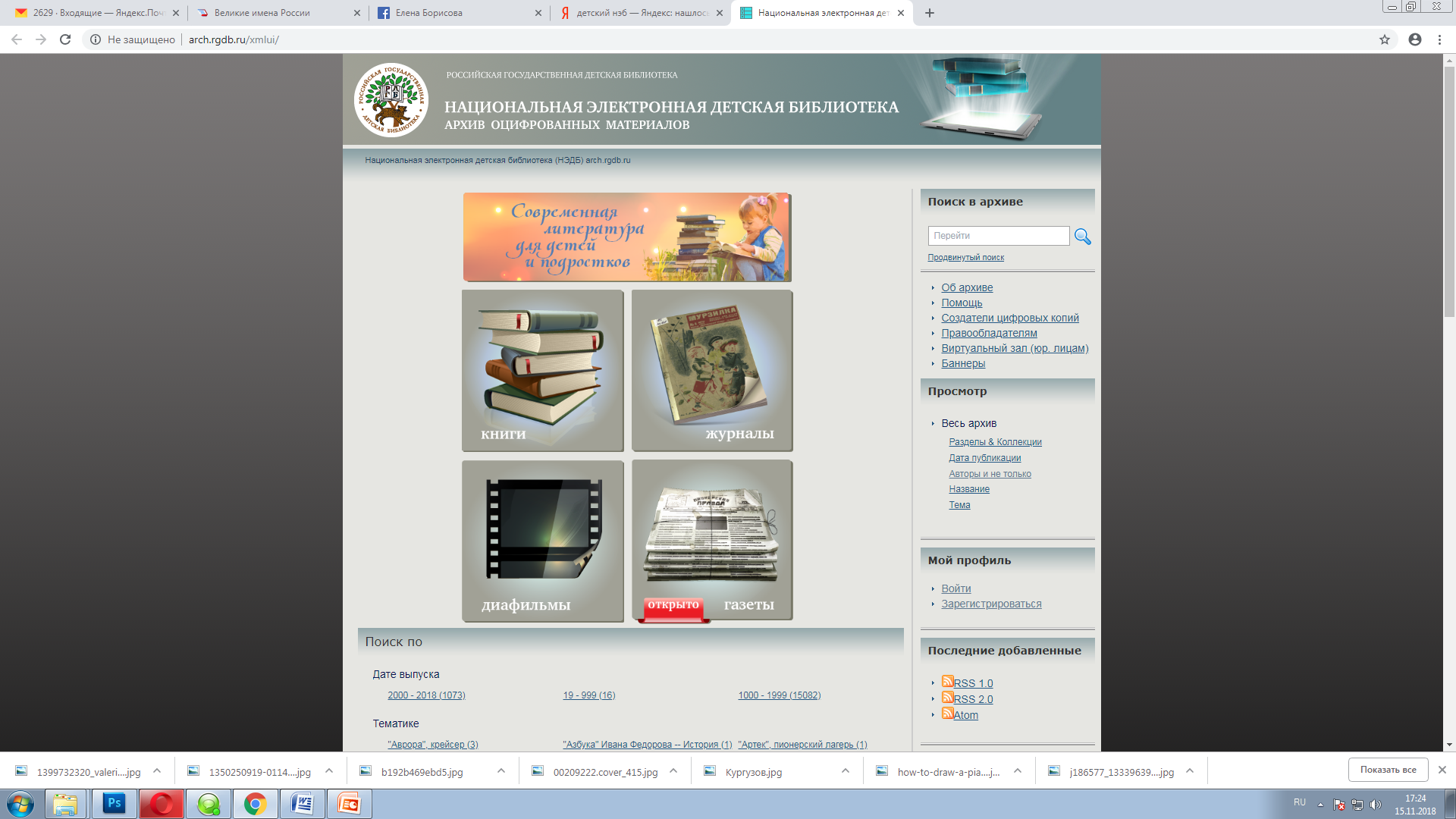 БИБЛИОТЕКА  – ТЕРРИТОРИЯ ДЕТСТВА
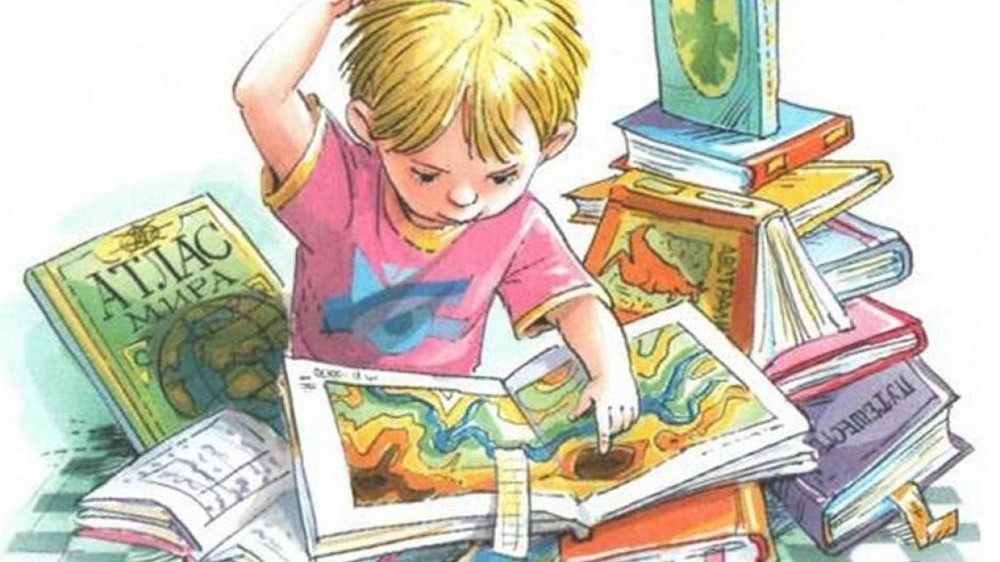